U.S. HISTORY
Chapter 2 Early Globalization: The Atlantic World, 1492–1650
PowerPoint Image Slideshow
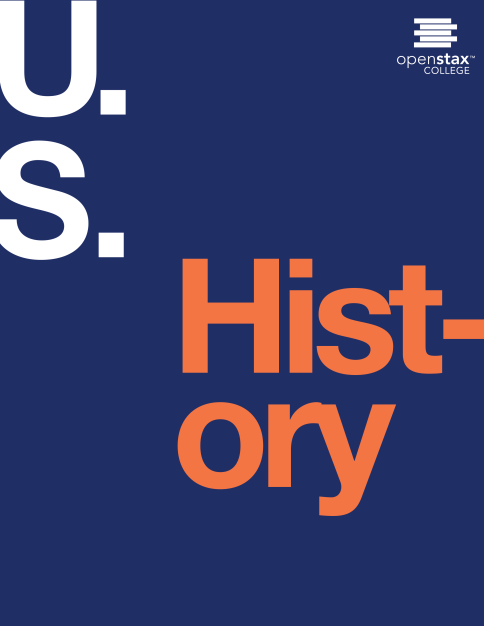 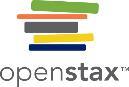 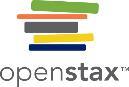 Figure 2.1
After Christopher Columbus “discovered” the New World, he sent letters home to Spain describing the wonders he beheld. These letters were quickly circulated throughout Europe and translated into Italian, German, and Latin. This woodcut is from the first Italian verse translation of the letter Columbus sent to the Spanish court after his first voyage, Lettera delle isole novamente trovata by Giuliano Dati.
This OpenStax ancillary resource is © Rice University under a CC-BY 4.0 International license; it may be reproduced or modified but must be attributed to OpenStax, Rice University and any changes must be noted. Any images credited to other sources are similarly available for reproduction, but must be attributed to their sources.
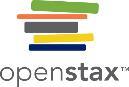 Figure 2.2
This OpenStax ancillary resource is © Rice University under a CC-BY 4.0 International license; it may be reproduced or modified but must be attributed to OpenStax, Rice University and any changes must be noted. Any images credited to other sources are similarly available for reproduction, but must be attributed to their sources.
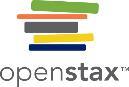 Figure 2.3
Elmina Castle on the west coast of Ghana was used as a holding pen for slaves before they were brought across the Atlantic and sold. Originally built by the Portuguese in the fifteenth century, it appears in this image as it was in the 1660s, after being seized by Dutch slave traders in 1637.
This OpenStax ancillary resource is © Rice University under a CC-BY 4.0 International license; it may be reproduced or modified but must be attributed to OpenStax, Rice University and any changes must be noted. Any images credited to other sources are similarly available for reproduction, but must be attributed to their sources.
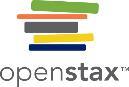 Figure 2.4
This sixteenth-century map shows the island of Hispaniola (present-day Haiti and Dominican Republic). Note the various fanciful elements, such as the large-scale ships and sea creatures, and consider what the creator of this map hoped to convey. In addition to navigation, what purpose would such a map have served?
This OpenStax ancillary resource is © Rice University under a CC-BY 4.0 International license; it may be reproduced or modified but must be attributed to OpenStax, Rice University and any changes must be noted. Any images credited to other sources are similarly available for reproduction, but must be attributed to their sources.
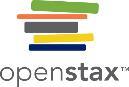 Figure 2.5
This 1502 map, known as the Cantino World Map, depicts the cartographer’s interpretation of the world in light of recent discoveries. The map shows areas of Portuguese and Spanish exploration, the two nations’ claims under the Treaty of Tordesillas, and a variety of flora, fauna, figures, and structures. What does it reveal about the state of geographical knowledge, as well as European perceptions of the New World, at the beginning of the sixteenth century?
This OpenStax ancillary resource is © Rice University under a CC-BY 4.0 International license; it may be reproduced or modified but must be attributed to OpenStax, Rice University and any changes must be noted. Any images credited to other sources are similarly available for reproduction, but must be attributed to their sources.
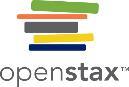 Figure 2.6
This map traces Coronado’s path through the American Southwest and the Great Plains. The regions through which he traveled were not empty areas waiting to be “discovered”: rather, they were populated and controlled by the groups of native peoples indicated. (credit: modification of work by National Park Service)
This OpenStax ancillary resource is © Rice University under a CC-BY 4.0 International license; it may be reproduced or modified but must be attributed to OpenStax, Rice University and any changes must be noted. Any images credited to other sources are similarly available for reproduction, but must be attributed to their sources.
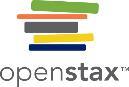 Figure 2.7
Las Meninas (The Maids of Honor), painted by Diego Velázquez in 1656, is unique for its time because it places the viewer in the place of King Philip IV and his wife, Queen Mariana.
This OpenStax ancillary resource is © Rice University under a CC-BY 4.0 International license; it may be reproduced or modified but must be attributed to OpenStax, Rice University and any changes must be noted. Any images credited to other sources are similarly available for reproduction, but must be attributed to their sources.
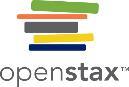 Figure 2.8
Martin Luther, a German Catholic monk and leader of the Protestant Reformation, was a close friend of the German painter Lucas Cranach the Elder. Cranach painted this and several other portraits of Luther.
This OpenStax ancillary resource is © Rice University under a CC-BY 4.0 International license; it may be reproduced or modified but must be attributed to OpenStax, Rice University and any changes must be noted. Any images credited to other sources are similarly available for reproduction, but must be attributed to their sources.
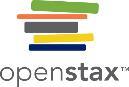 Figure 2.9
This portrait of Elizabeth I of England, painted by George Gower in about 1588, shows Elizabeth with her hand on a globe, signifying her power over the world. The pictures in the background show the English defeat of the Spanish Armada.
This OpenStax ancillary resource is © Rice University under a CC-BY 4.0 International license; it may be reproduced or modified but must be attributed to OpenStax, Rice University and any changes must be noted. Any images credited to other sources are similarly available for reproduction, but must be attributed to their sources.
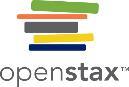 Figure 2.10
Saint Bartholomew’s Day Massacre (1772-84), by François Dubois, shows the horrific violence of the St. Bartholomew’s Day Massacre. In this scene, French Catholic troops slaughter French Protestant Calvinists.
This OpenStax ancillary resource is © Rice University under a CC-BY 4.0 International license; it may be reproduced or modified but must be attributed to OpenStax, Rice University and any changes must be noted. Any images credited to other sources are similarly available for reproduction, but must be attributed to their sources.
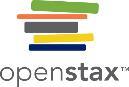 Figure 2.11
In 1588, a promoter of English colonization named Thomas Hariot published A Briefe and True Report of the New Found Land of Virginia, which contained many engravings of the native peoples who lived on the Carolina coast in the 1580s. This print, “The brovvyllinge of their fishe ouer the flame” (1590) by Theodor de Bry, shows the ingenuity and wisdom of the “savages” of the New World. (credit: UNC Chapel Hill)
This OpenStax ancillary resource is © Rice University under a CC-BY 4.0 International license; it may be reproduced or modified but must be attributed to OpenStax, Rice University and any changes must be noted. Any images credited to other sources are similarly available for reproduction, but must be attributed to their sources.
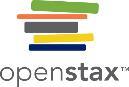 Figure 2.12
In this engraving, titled Defeat of the Iroquois and based on a drawing by explorer Samuel de Champlain, Champlain is shown fighting on the side of the Huron and Algonquins against the Iroquois. He portrays himself in the middle of the battle, firing a gun, while the native people around him shoot arrows at each other. What does this engraving suggest about the impact of European exploration and settlement on the Americas?
This OpenStax ancillary resource is © Rice University under a CC-BY 4.0 International license; it may be reproduced or modified but must be attributed to OpenStax, Rice University and any changes must be noted. Any images credited to other sources are similarly available for reproduction, but must be attributed to their sources.
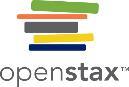 Figure 2.13
Amsterdam was the richest city in the world in the 1600s. In Courtyard of the Exchange in Amsterdam, a 1653 painting by Emanuel de Witt, merchants involved in the global trade eagerly attend to news of shipping and the prices of commodities.
This OpenStax ancillary resource is © Rice University under a CC-BY 4.0 International license; it may be reproduced or modified but must be attributed to OpenStax, Rice University and any changes must be noted. Any images credited to other sources are similarly available for reproduction, but must be attributed to their sources.
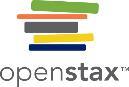 Figure 2.14
In this startling image from the Kingsborough Codex (a book written and drawn by native Mesoamericans), a well-dressed Spaniard is shown pulling the hair of a bleeding, severely injured native. The drawing was part of a complaint about Spanish abuses of their encomiendas.
This OpenStax ancillary resource is © Rice University under a CC-BY 4.0 International license; it may be reproduced or modified but must be attributed to OpenStax, Rice University and any changes must be noted. Any images credited to other sources are similarly available for reproduction, but must be attributed to their sources.
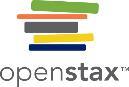 Figure 2.15
With European exploration and settlement of the New World, goods and diseases began crossing the Atlantic Ocean in both directions. This “Columbian Exchange” soon had global implications.
This OpenStax ancillary resource is © Rice University under a CC-BY 4.0 International license; it may be reproduced or modified but must be attributed to OpenStax, Rice University and any changes must be noted. Any images credited to other sources are similarly available for reproduction, but must be attributed to their sources.
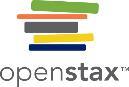 Figure 2.16
This sixteenth-century Aztec drawing shows the suffering of a typical victim of smallpox. Smallpox and other contagious diseases brought by European explorers decimated Indian populations in the Americas.
This OpenStax ancillary resource is © Rice University under a CC-BY 4.0 International license; it may be reproduced or modified but must be attributed to OpenStax, Rice University and any changes must be noted. Any images credited to other sources are similarly available for reproduction, but must be attributed to their sources.